AstroHammer 1.3 Work on the Server Machines
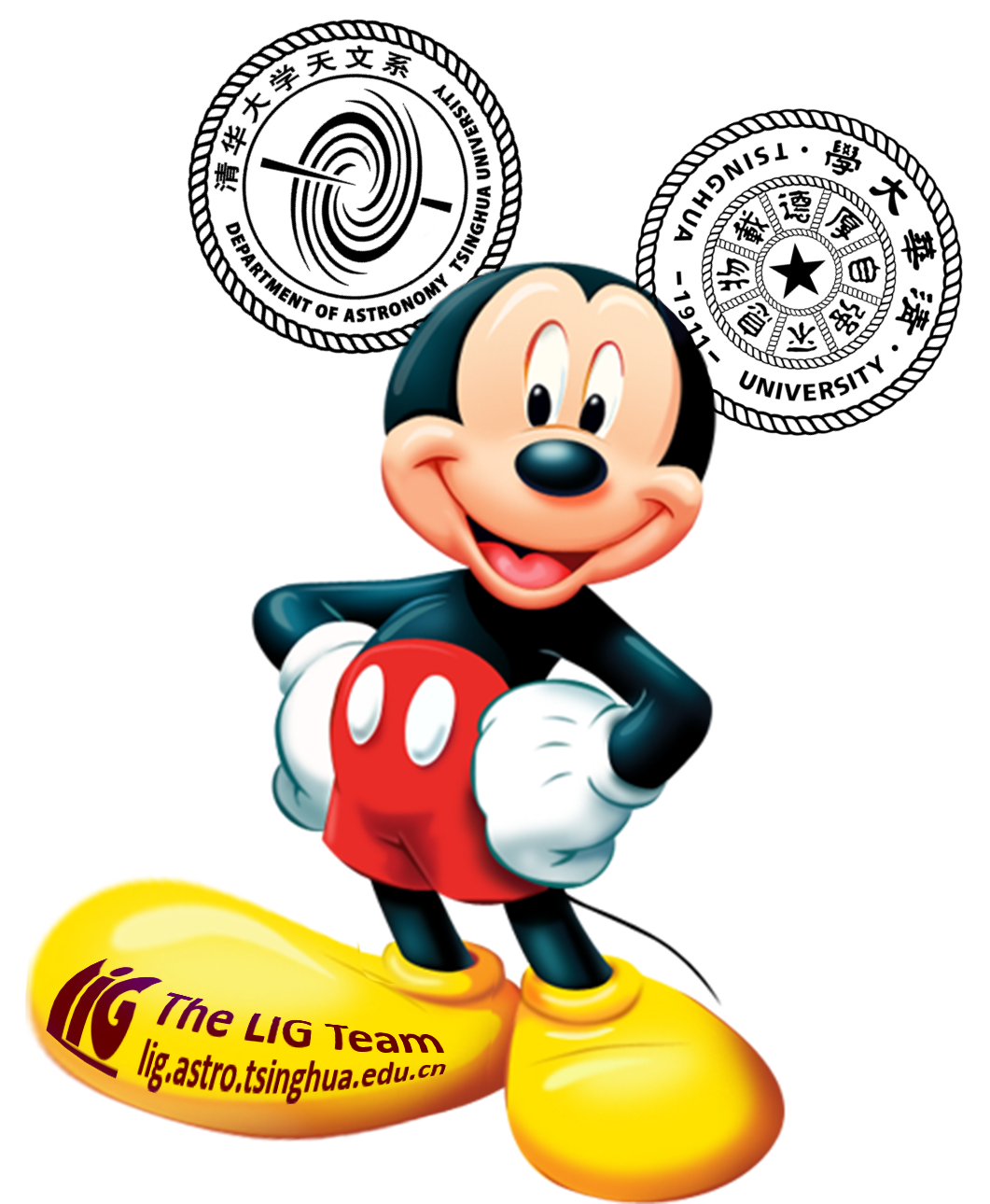 Yangyao CHEN
TOC
The client-server Model
Establish the link through ssh
Access Remote files
scp
rsync
sshfs
git
wget
Server Machines and Servers
The client-server model when working on a server machine
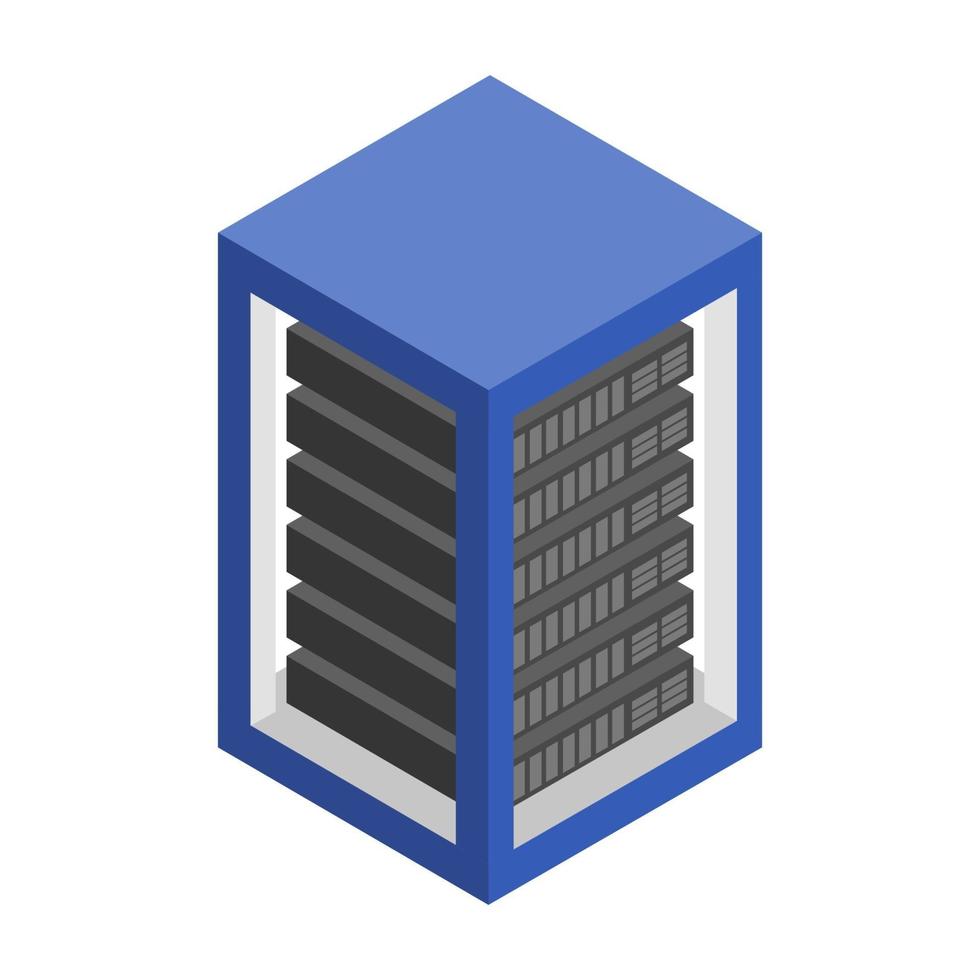 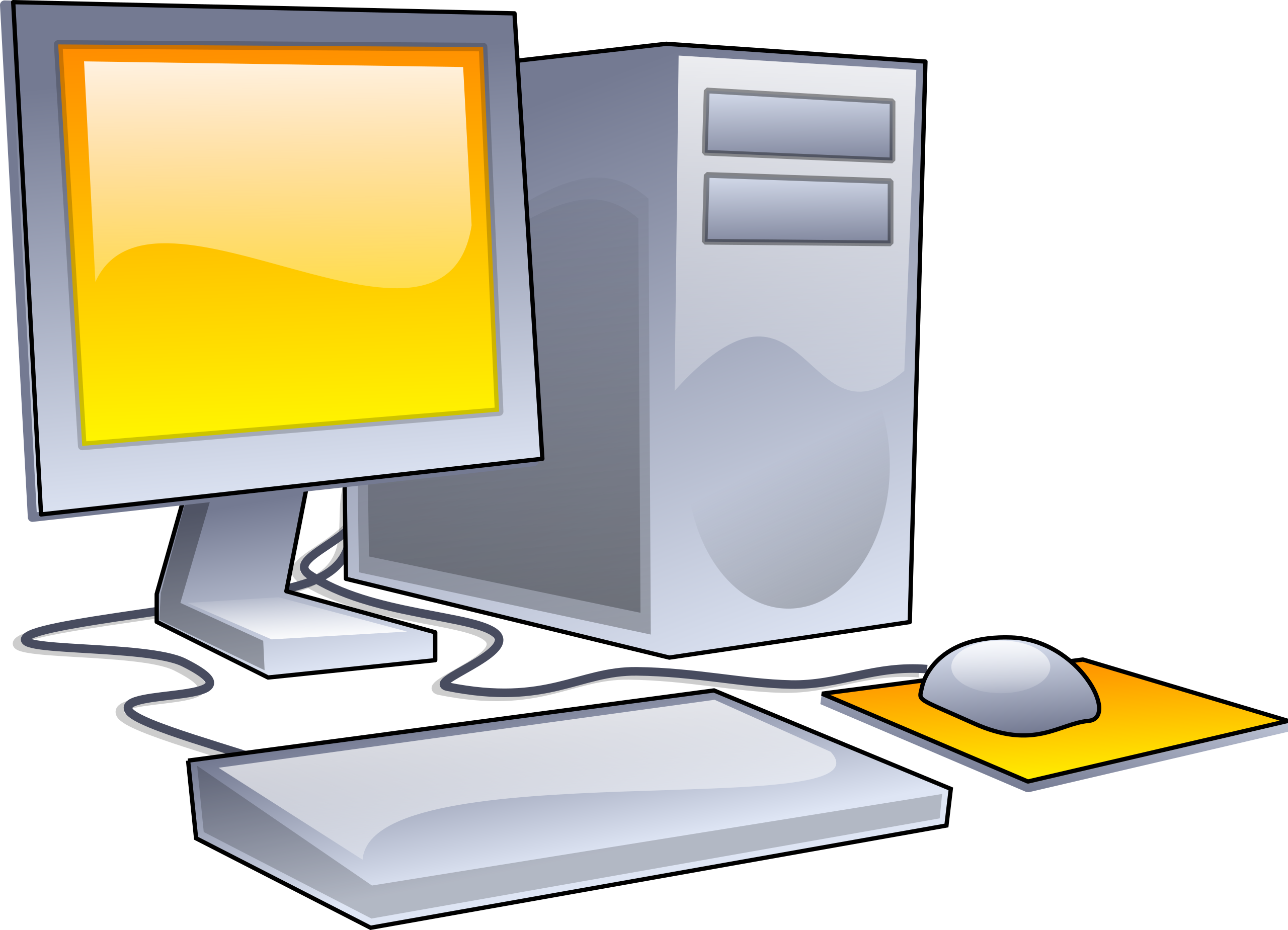 The Local Machine
The Server Machine
Routers and 
ISP
ssh server
ssh client
Terminal Simulator (i.e., a Virtual Terminal)
The (Virtual) Terminal
The virtual terminal
Behaves like a local one, but you need first establish the link (ssh client-server pair).
Allows send commands directly to a remote shell
Does not provide a way of transferring data (except the commands).
Establish the Link - ssh
Command
ssh 166.111.131.54 => will be asked user-name passwd
ssh hubble@166.111.131.54 => will be asked passwd
ssh -p 2333 hubble@166.111.131.54 => using a specific port
Connect without a password
Generate a RSA key pair: ssh-keygen -t rsa -C ‘hubble@cis.edu’
Copy the PUBLIC key it to remote: ssh-copy-id -p 2333 -i ~/.ssh/id_rsa.pub hubble@166.111.131.54
localhost:/home/hubble/.ssh/
  |- id_rsa
  |- id_rsa.pub

166.111.131.54:/home/hubble/.ssh/
  |- authorized_keys
Move files between the local and the remote
scp – quick and dirty copy
rsync – synchronization
Check modification, copy only the changed files.
Good for large data file – stop and resume.
sshfs – mount a remote file system to the local
Good for random access to a large amount of files.
R/W are automatically synchronized to the remote.
git – version control (introduced in the Git section)
Most robust, but only good for plain text files.
wget – Get from HTTP servers
scp – quick and dirty copy
Copy between local and remote
scp –P 2333 -r foo hubble@166.111.131.54:/home/hubble
-r: recursive
-P: TCP port
Copy in the background
scp –P 2333 -r foo hubble@166.111.131.54:/home/hubble
Enter the password if asked.
Then press Ctrl+Z to stop scp and release the shell prompt.
bg => put the task into background
foo/
  |- bar.txt
  |- baz.py
rsync – synchronization
Synchronize files between local and remote
rsync -azP foo hubble@166.111.131.54:/home/hubble
-a: archive, recursive and keep meta info
-z: compress
-P: partial and progress
Ignore files
rsync -azP --exclude={'bar.txt','baz.py'} foo hubble@166.111.131.54:/home/hubble
rsync -azP --exclude-from=rsync-excl.txt foo hubble@166.111.131.54:/home/hubble
Dry run (without actual data-transfer)
rsync -azP -nv foo hubble@166.111.131.54:/home/hubble
foo/
  |- bar.txt
  |- baz.py
sending incremental file list
foo/
foo/bar.txt
foo/baz.py

sent 122 bytes  received 55 bytes  354.00 bytes/sec
total size is 0  speedup is 0.00 (DRY RUN)
sshfs – mount a remote file system to the local
Mount a remote directory to a local one
mkdir ~/tempdir
sudo sshfs -o allow_other,IdentityFile=/home/edwin/.ssh/id_rsa hubble@166.111.131.54:/home/hubble ~/tempdir
Un-mount
sudo umount ~/tempdir
localhost:./tempdir
  |- .ssh/
  |- .bashrc
  |- soft/
  |- data/
hubble@166.111.131.54:/home/hubble/
  |- .ssh/
  |- .bashrc
  |- soft/
  |- data/
sshfs mounts
git – sync your local code repo with remote
Initialize and configure an “empty” git repo on the remote.
mkdir repo-name && cd repo-name
git init
git config receive.denyCurrentBranch ignore
git config --bool receive.denyNonFastForward false
On the local: bind the remote repo to the local. Then make synchronization.
git remote add origin hubble@166.111.131.54:/home/hubble/repo-name/.git
git push origin master
On the remote, “reset” to see the changes:
git reset --hard
wget – Get from HTTP servers
Get a web-page
wget https://lig.astro.tsinghua.edu.cn/
More options can be applied
Recursive fetch.
Filters.
HTTP-password.